ZDRAVSTVENA NJEGA NEUROKIRUŠKOG BOLESNIKA
Sestrinska skrb bolesnika sa ozljedom glave
Kosti glave
2 tjemene kosti
čeona kost
2 sljepoočne kosti
klinasta kost
rešetnica
Kostur lica
2 gornje čeljusti
2 suzne kosti
2 jagodične kosti
2 nepčane kosti
2 donje nosne školjke
raonik
donja čeljust
KOSTI GLAVE
ANATOMIJA MOZGA
Sastoji se od 5 glavnih dijelova:
mali mozak - središte organa za ravnotežu, kontrolira voljne i usklađuje refleksne pokrete
srednji mozak - regulira napetost mišića, refleksno uspostavlja i održava položaj tijela
veliki mozak - centar za inteligenciju (pamćenje, mišljenje, učenje i kontroliranje ponašanja ...)
međumozak - najvažniji vegetativni centri
produžena moždina - centar važnih refleksnih procesa
Mozak je podijeljen na režnjeve od koji svaki ima svoju funkciju :
čeoni režanj: središte osobnosti i planiranja budućnosti
tjemeni režanj: središte za osjet dodira
slijepo očni režanj: središte za zvuk i koordinaciju zvuka s slikom
zatiljni režanj: sadrži područje za vid i pohranu vidnog pamćenja
REŽNJEVI MOZGA
Moždane ovojnice
lat. dura mater - tvrda mozgovnica - je vanjska ovojnica građena od gustog vezivnog tkiva
lat. arachnoidea mater - paučinasta mozgovnica - je srednja ovojnica, izgleda paučine ), sastoji se od vezivnog tkiva, svojim vlaknima povezuje vanjsku sa unutarnjom ovojnicom
lat pia mater - nježna (meka) mozgovnica - koja se prislanja na površinu struktura središnjeg živčanog sustava i za razliku od ostalih mozgovnica svojim tijekom prati površinu mozga
MOŽDANE OVOJNICE
MOZGOVNE KLIJETKE (KOMORE)
ventriculi cerebri, četiri su šupljine uklopljene u mozgovni sustav i ispunjene mozgovnomoždinskom tekućinom (cerebrospinalni likvor).
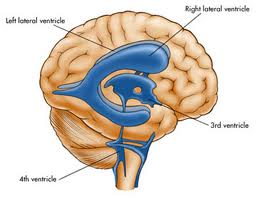 SPECIJALNA NEUROKIRURGIJA
Neurokirurgija je posebna kirurška struka koja se bavi operacijskim liječenjem ozljeda i bolesti središnjeg, perifernog i autonomnog  živčanog sustava.
KRANIOCEREBRALNE OZLJEDE (OZLJEDE LUBANJE I MOZGA)
Neurološki pregled
Stanje svijesti i kognitivne funkcije.
-Somnolencija pospanost je najblaži poremećaj svijesti
-Sopor teži poremećaj svijesti, na jači podražaj otvara oči, odgovara sa naporom, nije orjetiran
-Semikoma težak poremećaj svijesti, ima zatvorene oči i ne odgovara na podražaj
-Koma najteži poremećaj svijesti, besvjesno stanje, ne reagira na nikakav podražaj, a fiziološki refleksi u dubokoj komi su ugasli
-Smetenost psihički poremećaj kao reakcija na stresnu situaciju ili je posljedica organske bolesti
-Delirij duševni poremećaj obilježen smetnjama svijesti , mišljenja, nemirom, agresivnošću, halucinacijama i gubitkom orijentacije u vremenu i prostoru
Glasgowska skala kome- procjena neurološkog stanja
Neurokiruška dijagnostika
Lumbalna punkcija se obavlja između trećeg ili četvrtog ili četvrtog ili petog slabinskog kralješka u sjedećem položaju bolesnika ili u položaju na boku, ona je dijagnostička ili terapijska, gleda se boja likvora, tlak, likvor se šalje na kemijsko-citološki i na bakteriološki pregled.
Radiološke pretrage
Kraniogram rendgenska slika lubanje
Cerebralna angiografija kontrastna je metoda pretrage krvnih žila
CT Kompjutorizirana tomografija
MR magnetna  rezonancija
ELEKTRODIJAGNOSTIČKI POSTUPCI
Elektroencefalografija  pretraga je kojom se otkrivaju intrakrajniski ekspanzivni proces , krvarenje i promjene oblika i položaja moždanih komora.
Radioizotopska dijagnostika primjenjuje radio aktivne tvari radi lokalizacije patoloških procesa u središnjem živčanom sustavu.
Ozljede lubanje i mozga
Ozljede lubanje i mozga nastaju djelovanjem neposredne sile. Stupanj ozljede ovisi o životnoj dobi ozlijeđenog , anatomskim osobinama lubanje i mozga , vrstom oruđa sa kojom je ozljeda nastala te o trajanju i smjeru djelovanja sile.
Ozljede mekog oglavka
Najčešće su u obliku raznih rana, razderotina, gnječna rana ili kombinacija obiju ozljeda, te hematoma ispod mekog oglavka.
Lomovi lubanjskih kostiju
Fractura cranii- frakturu lubanje dijelimo u zatvorene i otvorene, te jednostavne i komplicirane. Zatvoreni lom je onaj u kojem nema prekida kontinuiteta prekida kože, a u otvorenoj postoje rane mekog oglavka.
Klinička slika- ovisi o popratnom oštećenju mozga i moždanih ovojnica, što je moždano tkivo oštećenije , brojniji su i izrazitiji simptomi i subjektivne tegobe.
Prijelom baze lubanje
Fractura baseos cranii najčešće nastaje posrednim djelovanjem sile i također može biti zatvorena i otvorena.
Klinička slika: ovisi o popratnom oštećenju moždanih ovojnica, mozga, moždanih živaca i krvnih žila.
Ozljede mozga
Potres mozga (commotio cerebri) zatvorena je funkcionalna ozljeda mozga koja karakterizira gubitak svijesti koje se nadovezuju neposredno na ozljedu.
Nagnječenje mozga (contusio cerebri) teška je otvorena ili zatvorena ozljeda mozga u obliku kontuzijskih žarišta. Kontuzijsko žarište obuhvaća ozljedu mozga , mekih moždanih ovojnica i krvnih žila uz krvarenje u kontuzijsko žarište.
Kompresija mozga (compressio cerebri) zajednički je naziv za sva stanja koji uzrokuje pritisak na mozak , a zbog toga i pomicanje moždanih masa.
Epiduralni hematom (haematoma  epidurale) posljedica je krvarena između tvrde moždane ovojnice  i kosti, obično nastaje zbog ozljede srednje meningealne arterije i češće njezinih ogranaka. Tok je krvarenja je akutan, pa je epiduralni hematom ubrajamo u najhitnija postupke operacijske medicine. 
Subduralni hematom (haematoma subdurale) krvarenje je između dure mater i arahnoideje , krvarenje potiče iz određenih vena površine mozga , a očituje se u akutnom ili kroničnom obliku u podjednakoj mjeri , posljedica su ozljeda glave, težih ili lakših, može nastati više dana, tjedana ili mjeseci nakon ozljede.Liječenje je kiruško.
Klinička slika: Dijagnoza se postavlja sa CT, inače se mogu pojaviti glavobolje, nesanica, psihičke promjene, promjene ponašanja i karaktera, kljenuti udova, gubitak kontrole mokrenja, i stolice, rijeđe epilepsija.
Intracerebralni hematom (heamatoma intracerebrale) nastaje zbog oštećenja moždanih krvnih žila , tako se oblikuje hematom koji pritišće na mjesto i na udaljenija područja mozga , liječenje je kiruško.
Komplikacije kraniocerebralnih ozljeda
-Edem mozga ( oedema cerebri) povećanje je volumena mozga koji može nastati pri svakom intrakrajniskom ekspanzivnom procesu, infekcija, poremećaju optjecanja likvora, te oštećenju moždanog krvnog optjecaja. Liječenje moždanog edema osniva se na poznavanju fiziologije i patofiziologije intrakrajniskog prostora te uzroka edema.
-Infekcija je učestalija pri otvorenim kraniocerebralnim ozljedama , ponajprije se može inficirati meki oglavak , zatim mogu nastati i osteomitis, gnojna infekcija subduralnog prostora (epiduralni apsces), te intracerebralni traumatski apsces.
-Meningitis je česta posttraumatska komplikacija, nastaje unošenjem uzročnika prilikom ozljede ili pri operaciji, a najčešće kod likvorskih fistula.
Hidrocefalus nastaje zbog poremećaja optjecanja likvora zatvaranjem unutrašnjih likvorskih putova ili okluzijom vanskih likvorskih bazena.
Likvorska fistula označava istjecanje livora na nos ili na uho, a neposredno je posljedica ozljede , no može se razviti i kasnije.
Tromboze krvnih žila mogu poremetiti venski odvod krvi pa nastaju vrlo teški moždani edemi, liječenje je medikamentozno ili kiruško.
Epilepsija se često javlja kao rana ili kasna i to zbog izravnog oštećenja mozga.
Hvala na pažnji